w207: Predicting Movie Performance
Ryan Brown, Trevor Dalton, Dimitrios Psaltos, Noah Prozan
Motivation
Machine Learning is being increasingly used in the movie industry
Streaming platforms (ie. Netflix, HBO), attempt to maximize customer retention using targeted recommendations (SVD & RBM models)
20th Century Fox, predicted movie audience using movie trailers (neural network)
Companies across industry are interested in data driven insights
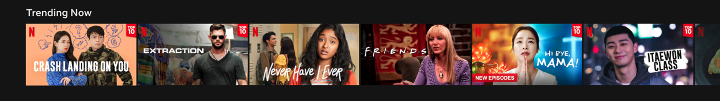 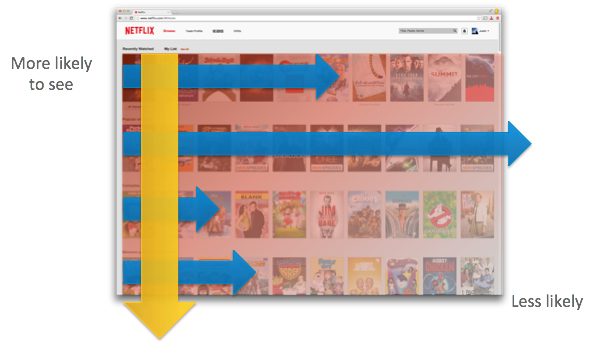 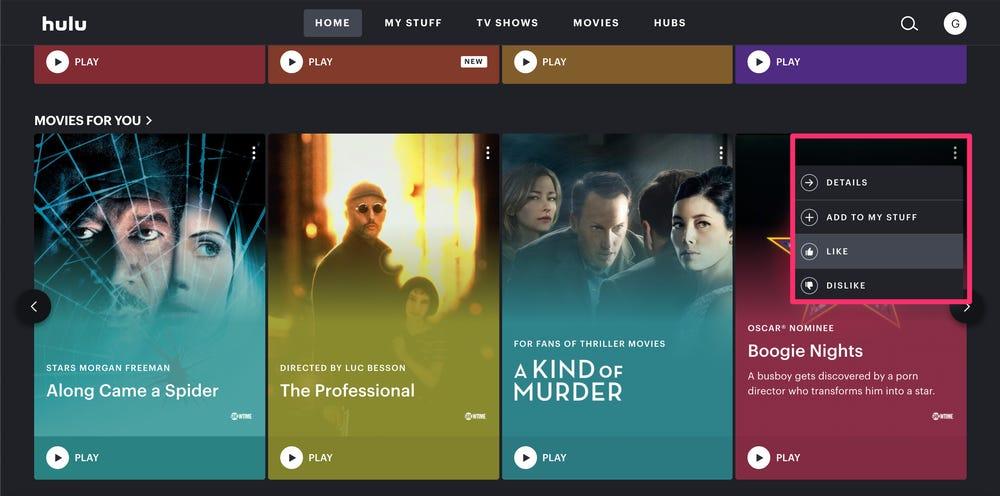 [Speaker Notes: Motivation- Introduce your question and why the question is interesting. Explain what has been done before in this space. Describe your overall plan to approach your question. Provide a summary of your results. (15%)
https://medium.com/ds3ucsd/data-science-in-the-film-industry-part-2-movie-trailers-and-artificial-intelligence-64b3cbd267c1

(High level - how ML has been used for movie industry)]
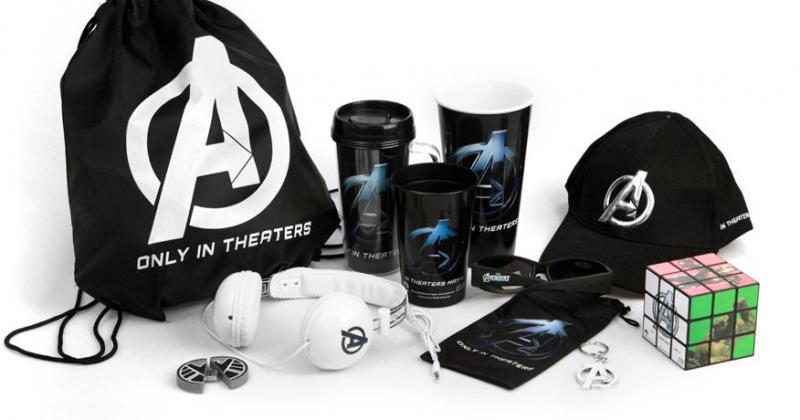 Our Task
Movie merchandising: Products/commodities based on a movie which are used to promote a film and act as a revenue stream.
Star Wars - $40B in merchandising revenue 
Harry Potter - $25B in merchandising revenue 
Question: Using publicly available data, can we predict whether a movie will be well liked, prior to its release?
Value Proposition: If a movie is expected to be well liked, studios can start marketing campaigns earlier and expand revenue opportunity
Our Reasoning:
Critics are 1st to see and rate a movie - we care about their opinions
Analyze movie data to identify features indicative of ratings 
Build a ML model to predict a movie’s rating based on these features
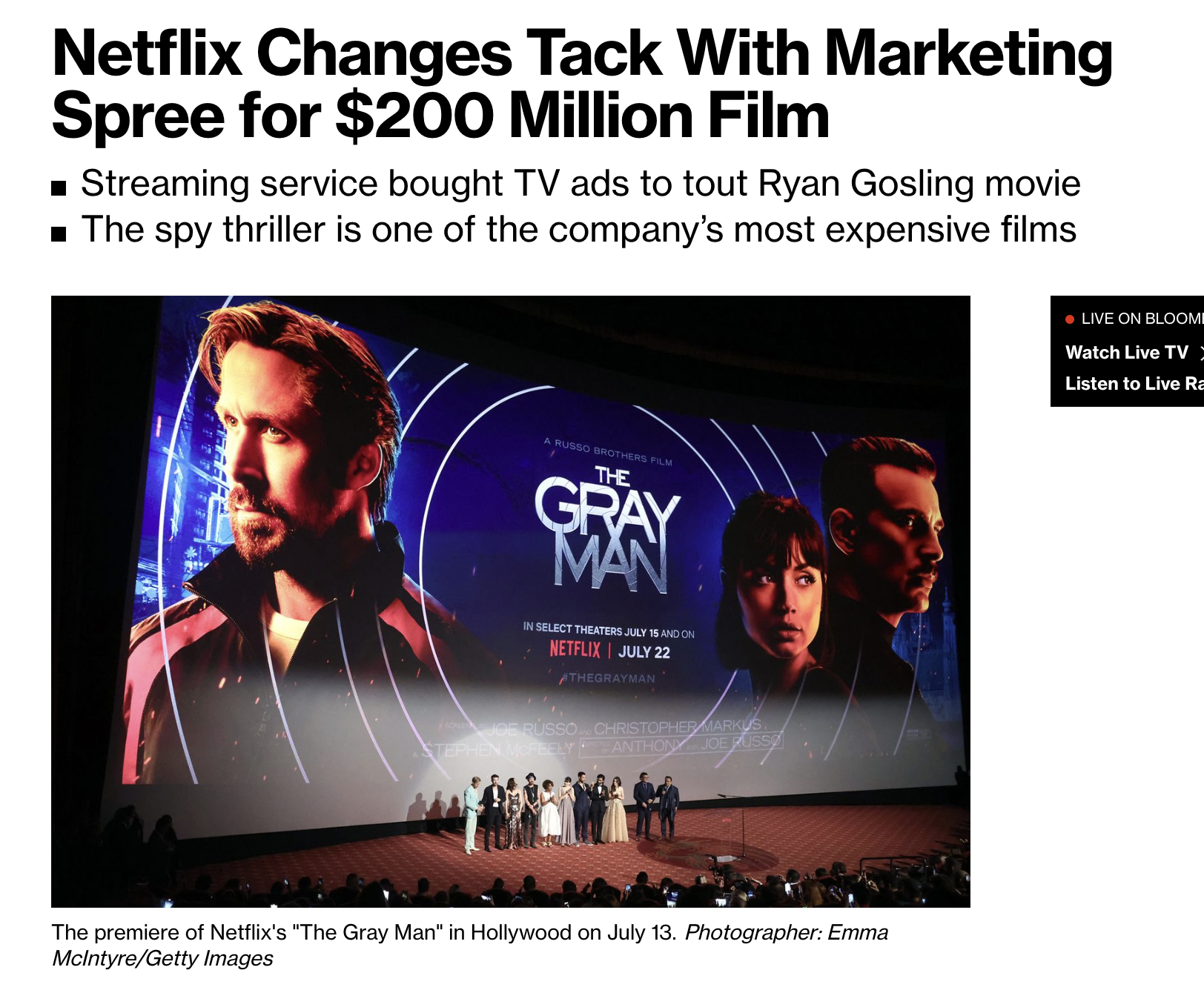 [Speaker Notes: https://www.ciiblog.in/movie-merchandising-is-a-potential-hit/ - article of movie merchandising
https://www.openpr.com/news/1631327/movie-merchandise-market-analysis-strategic-assessment-and-trend-outlook-by-sony-pictures-paramount-pictures-warner-bros-huayi-brothers-enlight-media-lionsgate-films-nbc-universal-nickelodeon-toei-company-alpha-group-the-walt-disney-company-a.html - merchanside image]
Data - Rotten Tomatoes Movies Data Set
Rotten Tomatoes: One of the largest movie rating sites
History: Dataset scraped from Rotten Tomatoes website (up to 2020-10-31) and available on Kaggle
2 Datasets (movies and critics) - using movies
Movies Dataset: Movie level info (movie title, release date, description, genre, directors, actors, etc…) 
Size = 17712 x 23
Data Includes:
Movie Fixed Effects: runtime, content rating, release month (movie and streaming), production company, title, directors, actors, genres (ie. action & adventure, comedy, drama, romance (21 total))

Reviews: critics consensus - summary of multiple reviews 

Target: Tomatometer Rating - Unique Rotten Tomato movie rating (Fresh or Rotten)
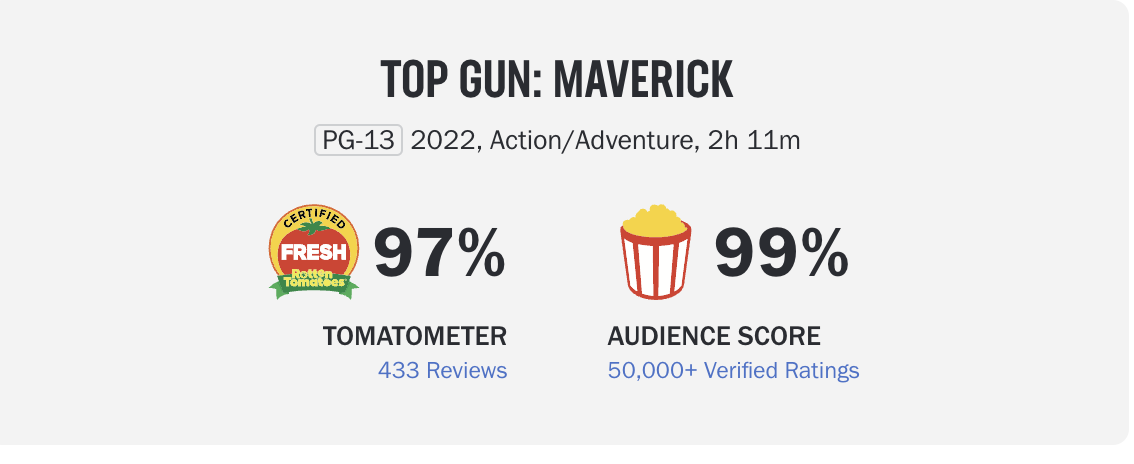 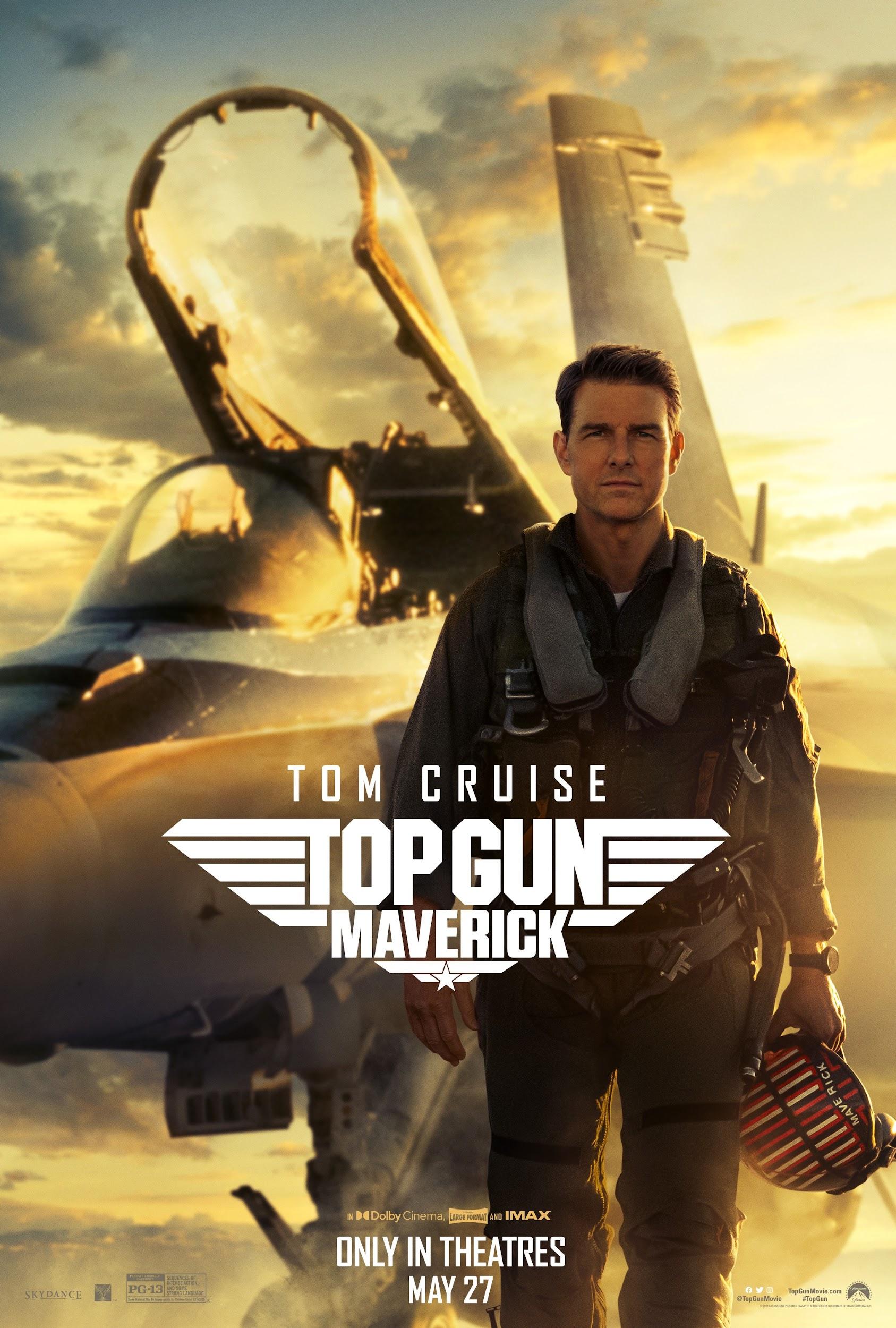 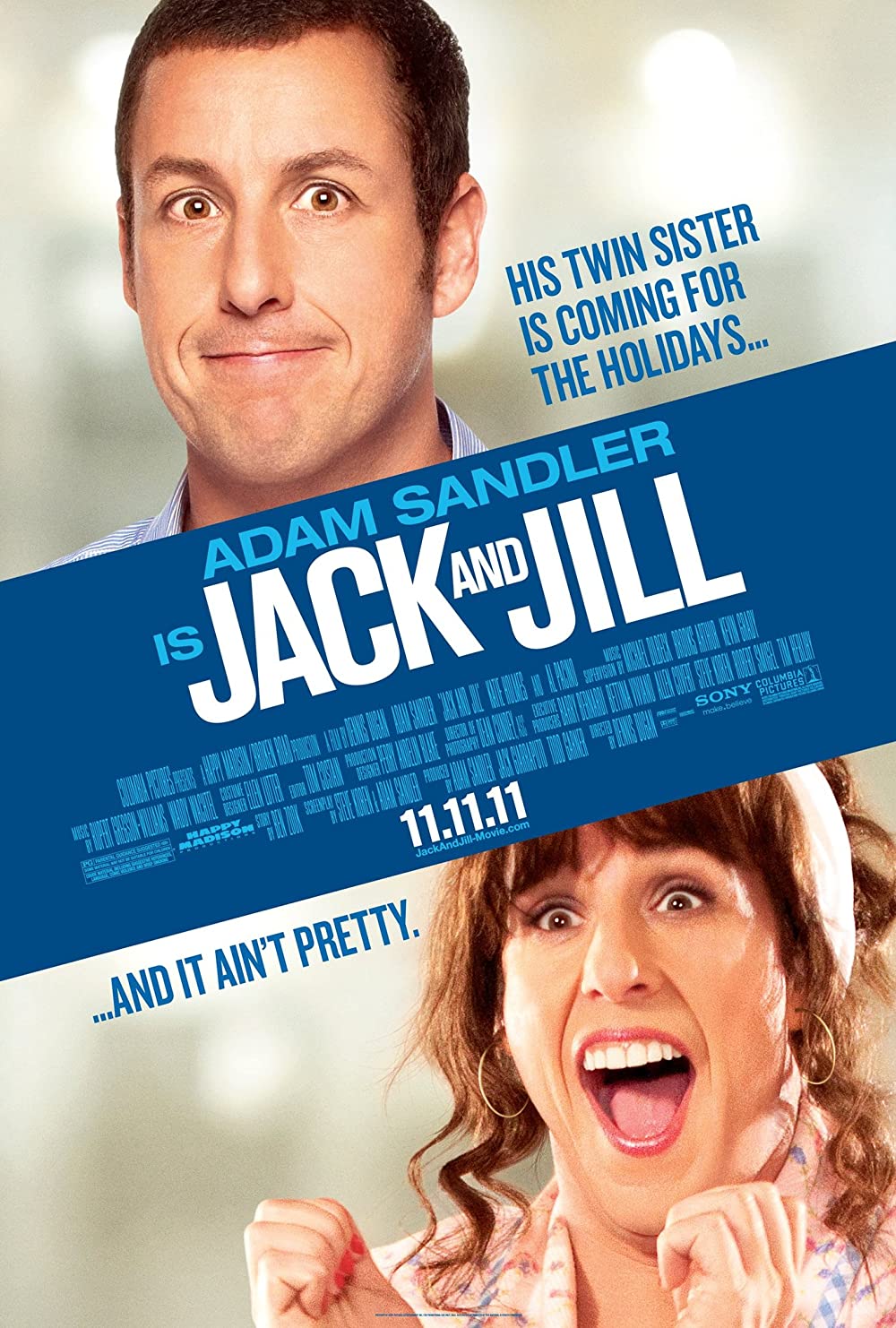 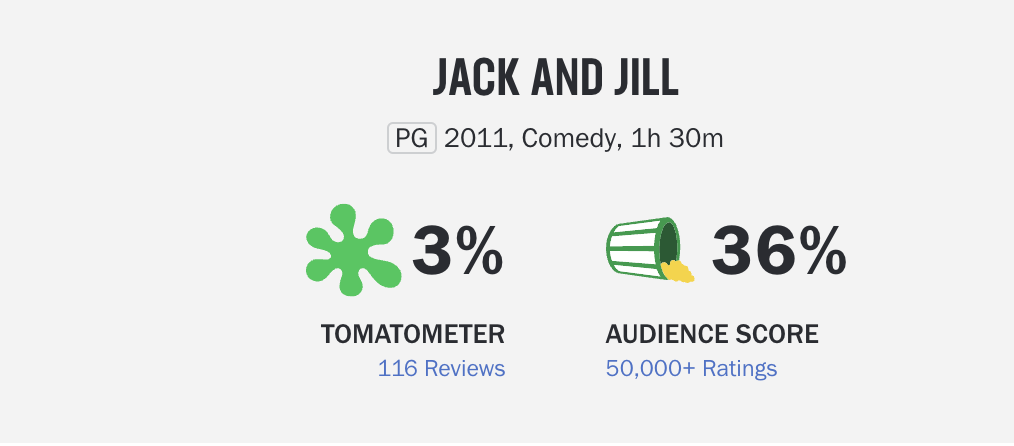 Link: https://www.kaggle.com/datasets/stefanoleone992/rotten-tomatoes-movies-and-critic-reviews-dataset
[Speaker Notes: https://filmlifestyle.com/best-sites-for-rating-movies/ - for rotten tomatoes being popular

Why did we focus on tomatometer status? - 1. Critic reviews are released before opening weekend and can dictate viewership during the most important money making period
2. Lots of variability in audience ratings, but had a minimum number of critic ratings]
EDA and Feature Generation
Derived Movie Features: 
Production Company sum (frequency)
Genres sum (frequency)
Delta Runtime (difference from average)
Title length (n characters)
Release date (month #) - movie and streaming release
Content Rating (label encoder)
Critic Consensus length (n characters)
Director count and sum (frequency*)
Actor count and sum (frequency*)
Genres (one hot encoding)
Critic Consensus (Text Embedding**)

* Actors and Directors in <2 movies were treated as 0s for sum feature, ** For BERT and LSTM models
Data Cleaning: 
Tomatometer Status (Fresh - 1/Rotten - 0)
Only use movies after Rotten Tomatoes creation (1998)
Rows with missing values were removed

Final Featureset: 
33 features
N = 6510 - (1 =54% | 0 =46%)
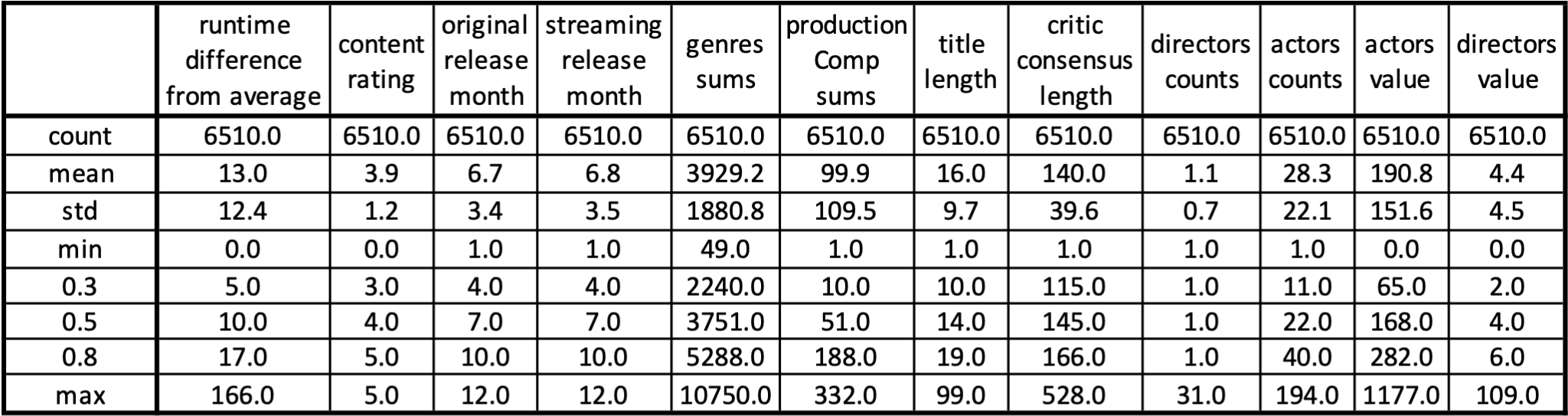 EDA and Feature Generation
Data Cleaning: 
Tomatometer Status (Fresh - 1/Rotten - 0)
Only use movies after Rotten Tomatoes creation (1998)
Rows with missing values were removed

Final Featureset: 
6510 movies x 33 features
(1 =54% | 0 =46%)
Derived Movie Features: 
Production Company sum (frequency)
Delta Runtime (difference from average)
Title length (n characters)
Release date (month #) - movie and streaming release
Content Rating (label encoder)
Critic Consensus length (n characters)
Director count and sum (frequency*)
Actor count and sum (frequency*)
Genres (one hot encoding)
Critic Consensus (Text Embedding**)

* Actors and Directors in <2 movies were treated as 0s for sum feature, ** For BERT and LSTM models
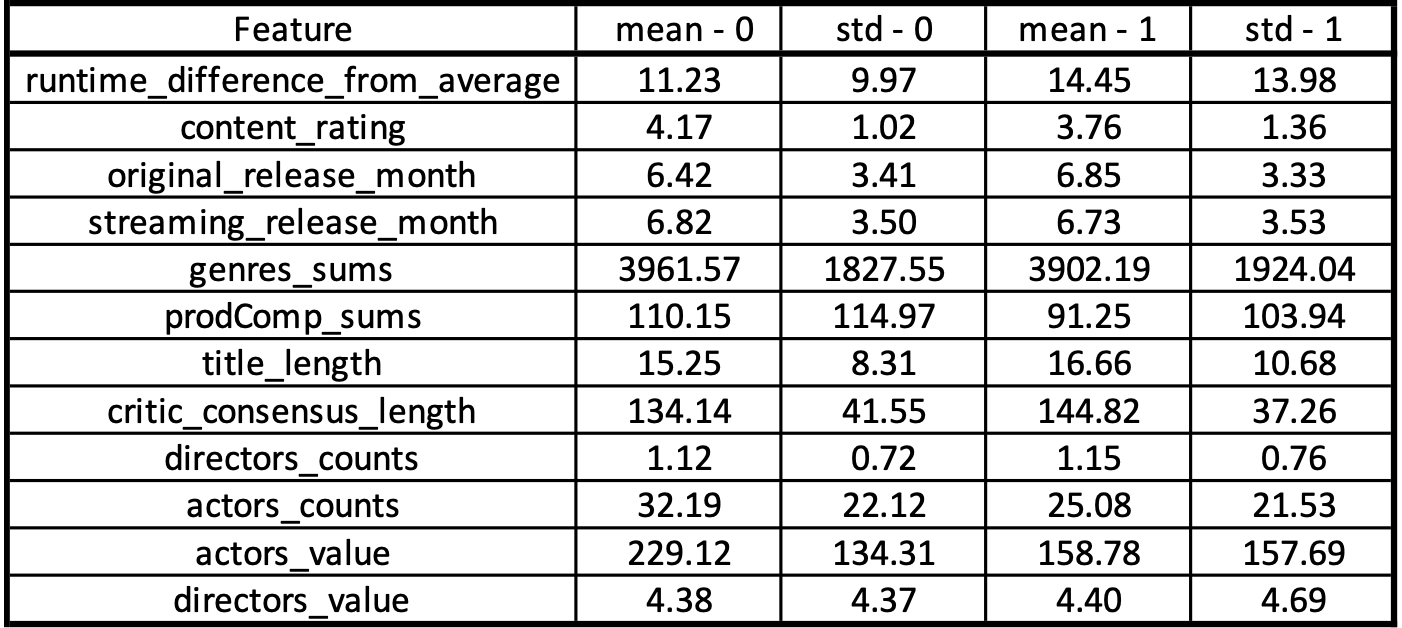 [Speaker Notes: In order to establish our final featureset, we needed to apply some data cleaning. First, we binarized our output variable (Fresh was True (1) and Rotten was False (0). Next we excluded any data after 1998, which was the year Rotten Tomatoes was founded - our thinking was that movies could only be rated effectively if done as soon as movie is being released, and avoiding any historical bias. Lastly, any rows with missing values were removed. This resulted in a final feature set of about 6500 movies with 33 features. We did need to do some Feature Generation: as shown in the list on the left.

From our EDA, we did see some group differences in features like Release Month, Production Company, and actors.]
EDA/Relevant Statistics
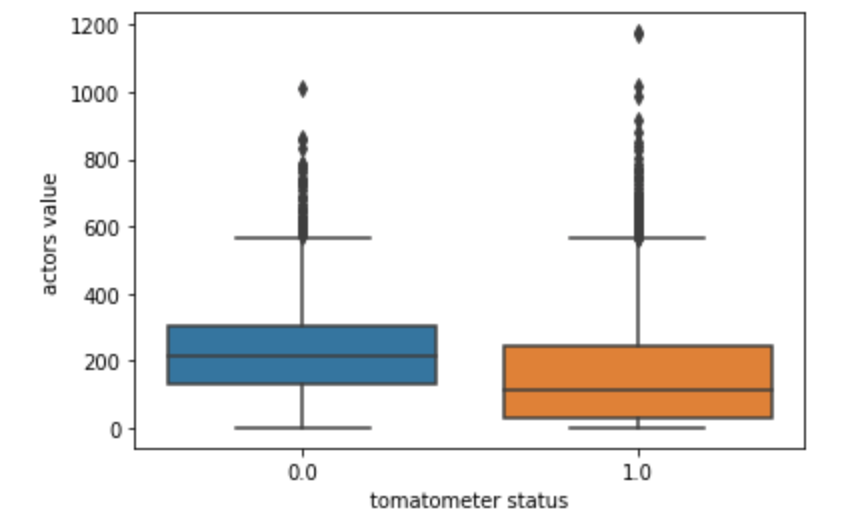 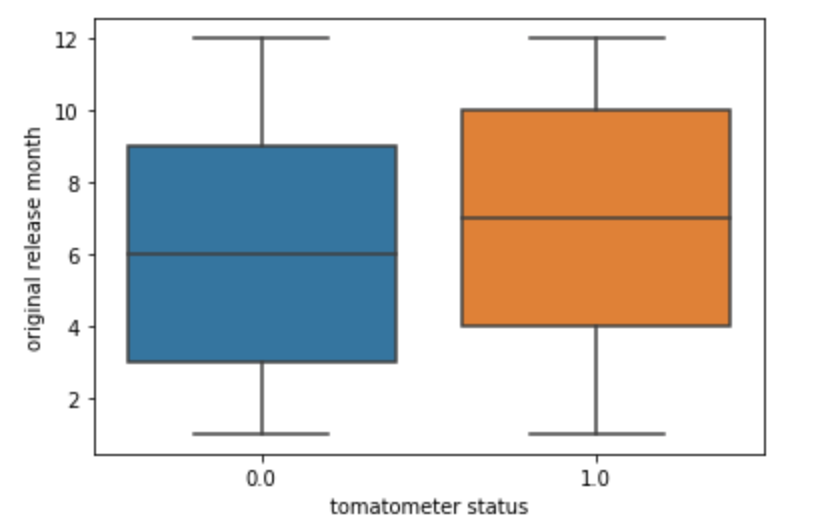 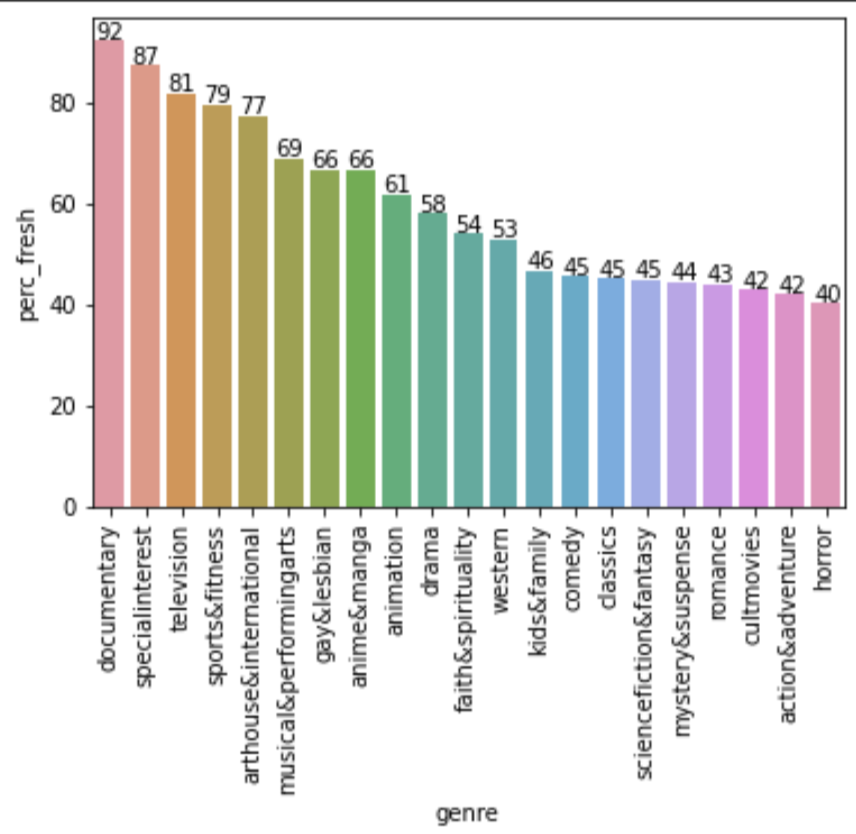 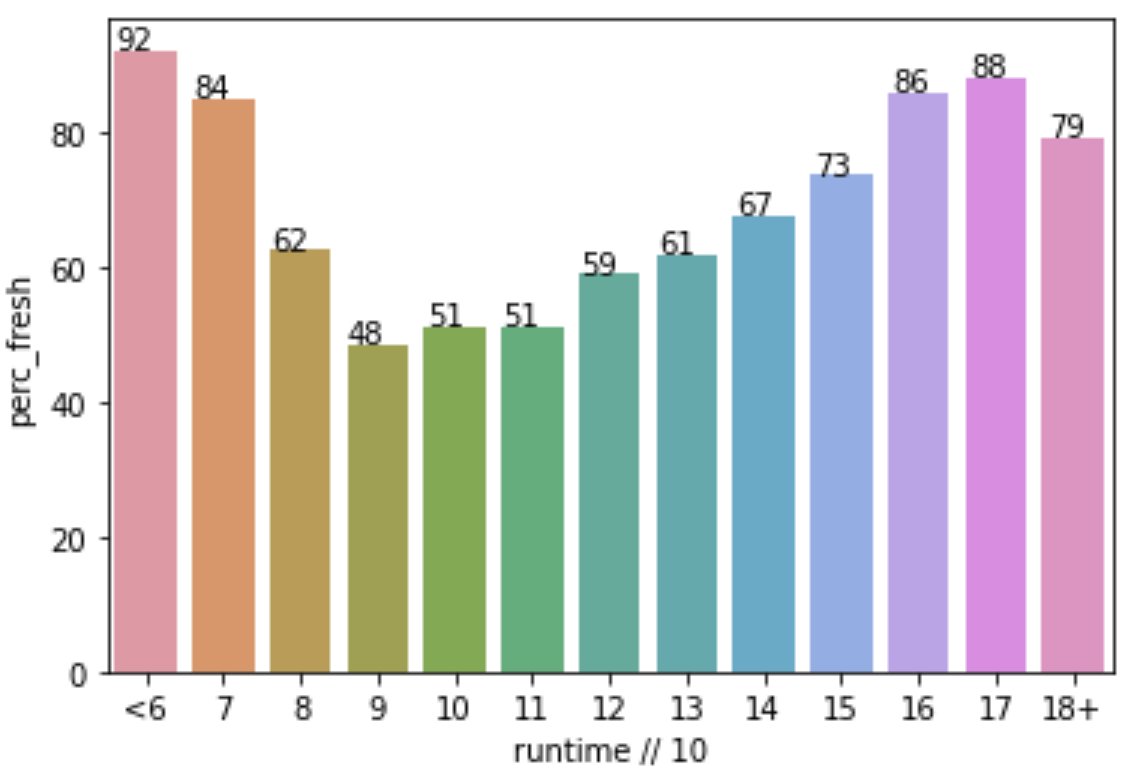 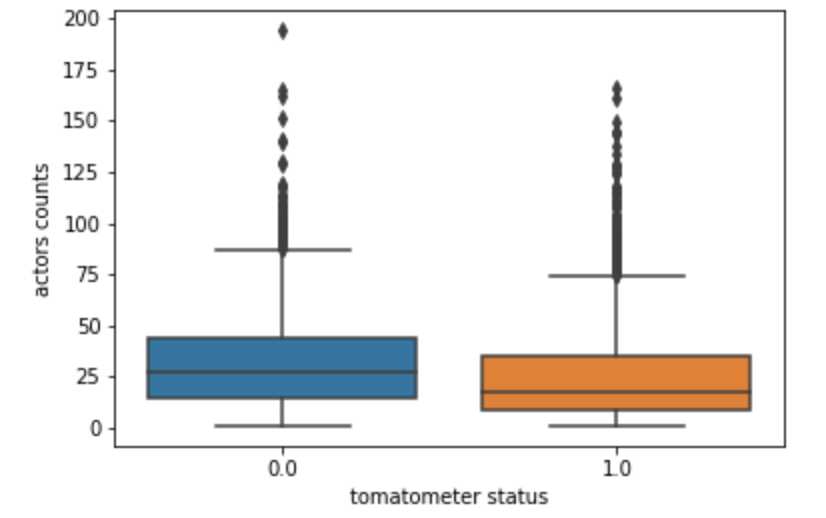 [Speaker Notes: Wanted to also share a few visuals which underscore the differences we see between label groups in individual features.]
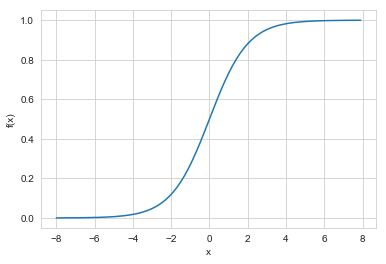 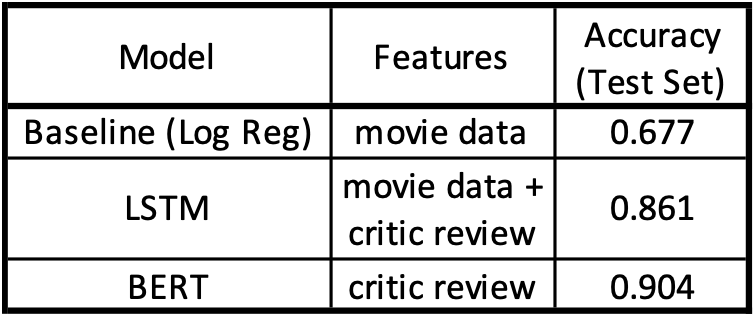 Approach
Data preprocessing
Train, val, test split: [60, 20, 20]
SKLearn - Standard Scaler
Test embedding for critic consensus
Rational behind approach: 
Can just movie fixed effects be used?
Can just a single review be used?
Do we need a combination?
Models used:
Baseline: Logistic Regression (Widely used for binary classification)
LSTM (Allows for multiple feature types - review text + movie features)
BERT (Currently best for text analysis)
Metrics: 
AUC, Accuracy
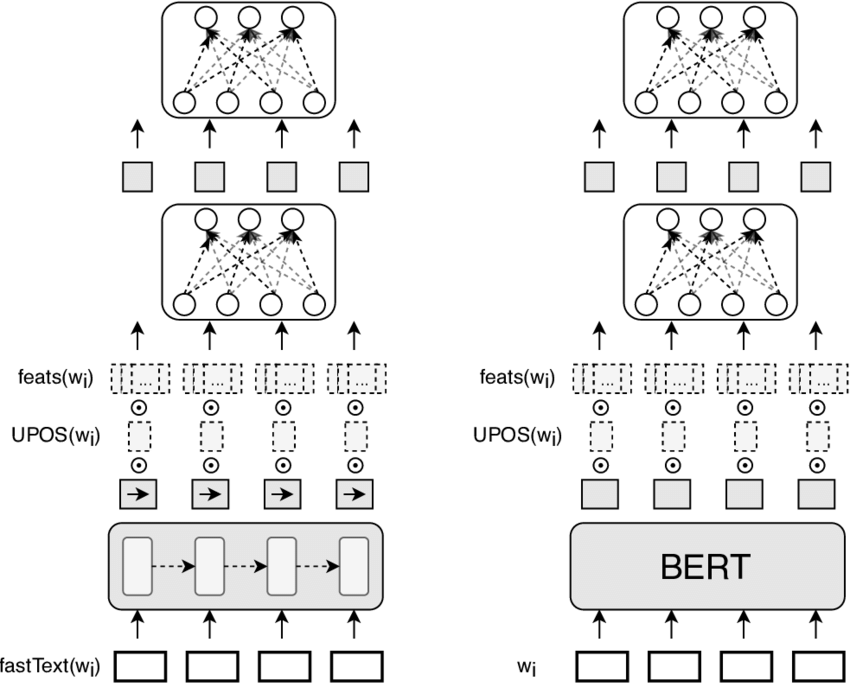 [Speaker Notes: Our Approach was as follows: 1. We split the data 60, 20, 20 0 train test val, and applied a standard scalar to the fixed effect features. We also applied text embedding for the critic consensus features

We leveraged several different features in order to see what distinct features would have a  great impact on our model. We are looking at whether fixed effects, only a single review (critics consensus) or a combination of these features would be required for our model.

WE Used 3 different types of models: Baseline - Log Reg, LSTM, and Bert. Bert performed the best, as we will go into later, and the results are displayed on the top right of my screen.

Our Outcome metrics were AUC and Accuracy.]
Baseline Model - Logistic Regression
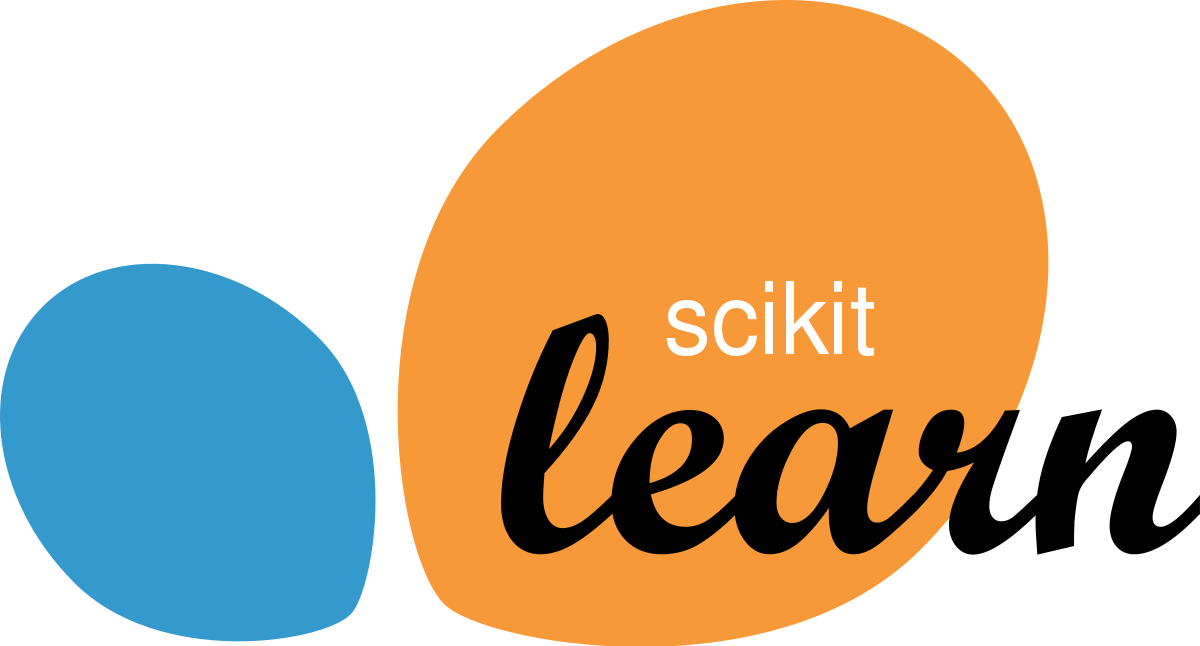 Features: Movie Fixed Effects - (33 features)
Implementation: SKlearn Linear Model - Logistic Regression
Hyperparameters: (C - regularization strength, Penalty)
Tuned to validation dataset (predefined split)
Best Hyperparameters: (C=0.234, penalty='l1', solver='liblinear')
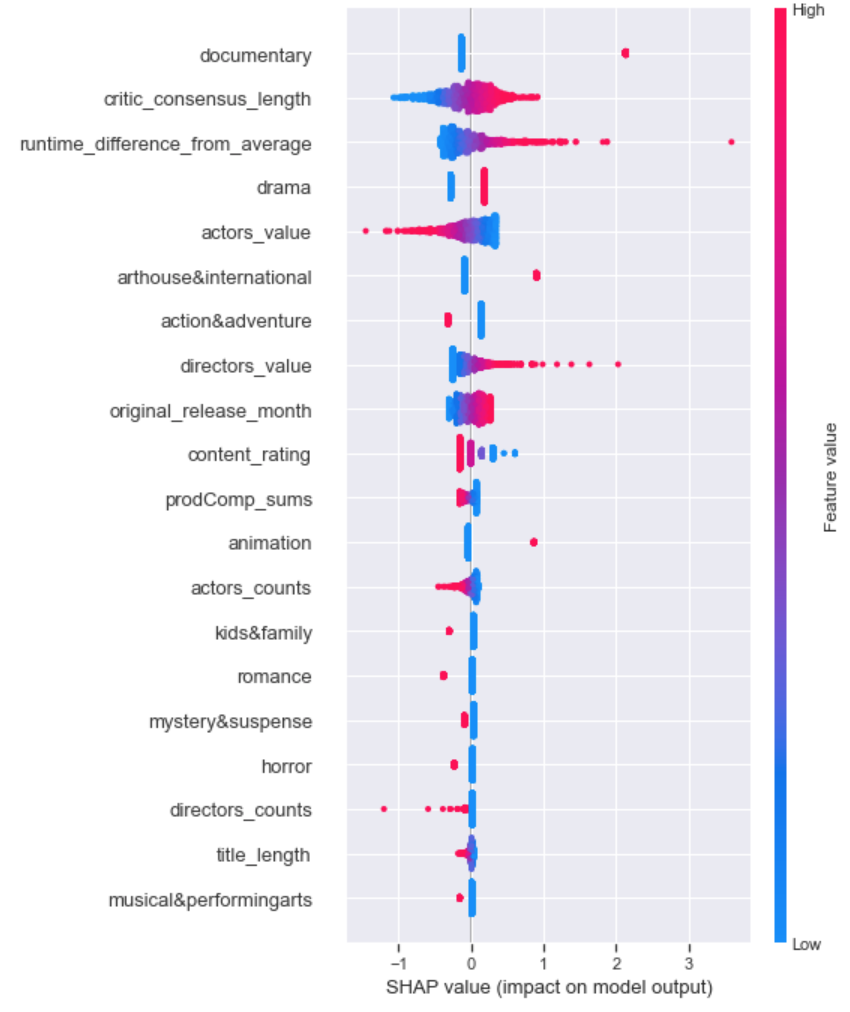 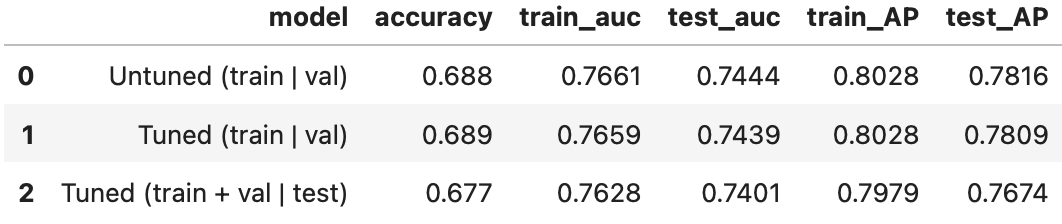 [Speaker Notes: L1, L2 

Our Baseline model was a Logistic regression model, implemented as a closed form solution using SKLearn. On just the fixed effect movie features, the untuned model achieved about 68.8% accuracy on validation set. Next, we tuned the hyperparameters for the model using a GridSearch approach. The hyperparameters tuned were C (regularization strength and the penalty). The best hyper parameters are displayed on the screen. This tuned model had a 0.01% increase on the model performance. Lastly, we applied this tuned model, trained on validation + train data, to the set set. There was a slight decrease in accuracy, as expected when using unseen data - but the model seems to generalize well to an usceen dataset. The final accuracy score was about 67.7% and was used as the benchmark for our other models.]
Logistic Regression Results
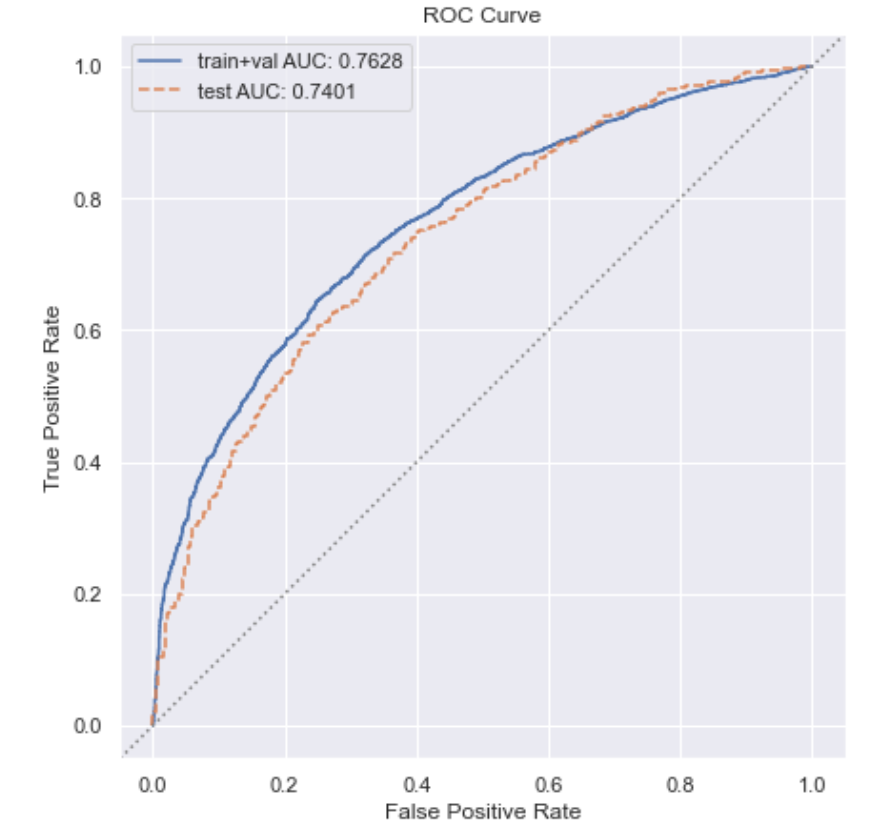 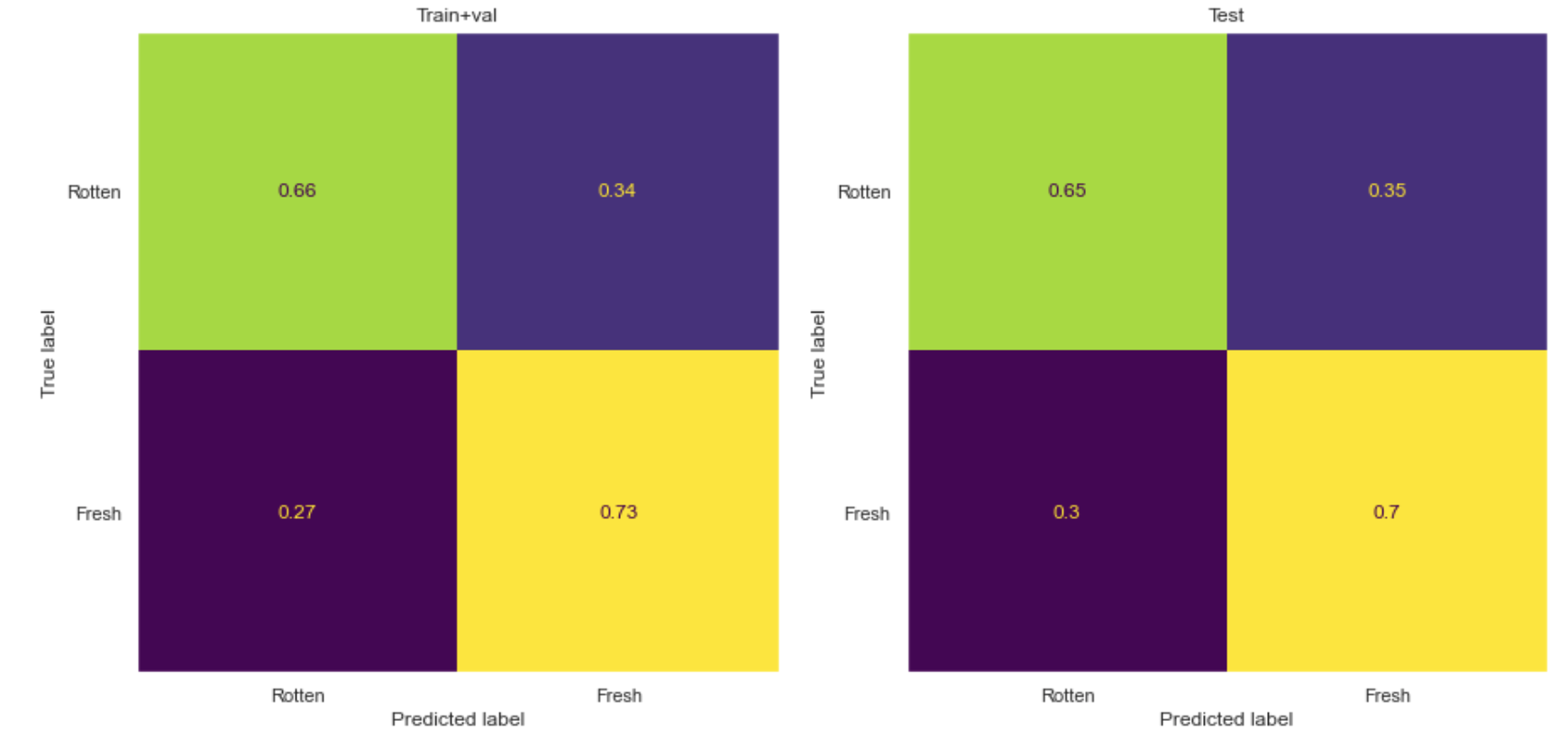 [Speaker Notes: Displayed are the results of the Logistic Regression model. You can see that the Confusion matrix shows reasonable performance between train + val and test sets, perhaps resulting in a few false positives. We were able to achieve a ROC score of 0.74 on the test set.]
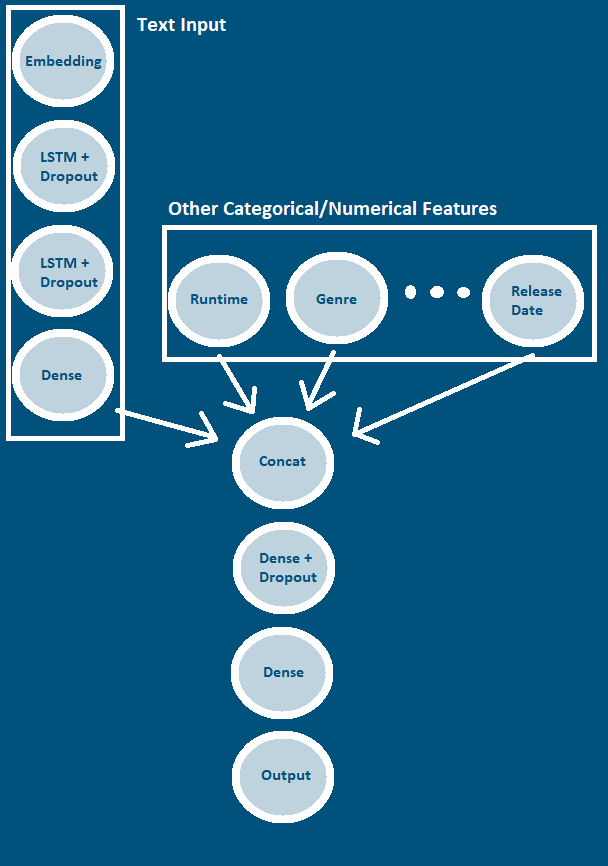 LSTM w/ spaCy word 
embeddings
Data: Movie features + Critics Consensus - (34 features)
Critics Consensus found to be far more valuable than the fixed features
Implementation: LSTM
Hyperparameters: (LSTM units, dense units, dropout rate, etc.)
Best hyperparameters found through the Keras Tuner HyperBand algorithm
[Speaker Notes: We decided to build on what we had done]
LSTM w/ spaCy embeddings Graphs
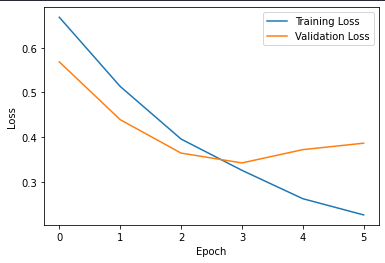 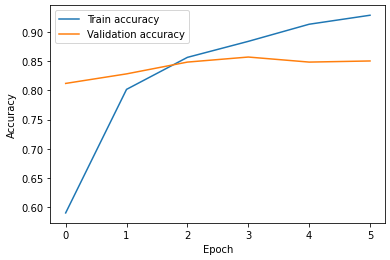 [Speaker Notes: Final Accuracy:
Train: 0.9047
Validation: 0.8685
Test: 0.8610]
LSTM w/ spaCy embeddings Graphs
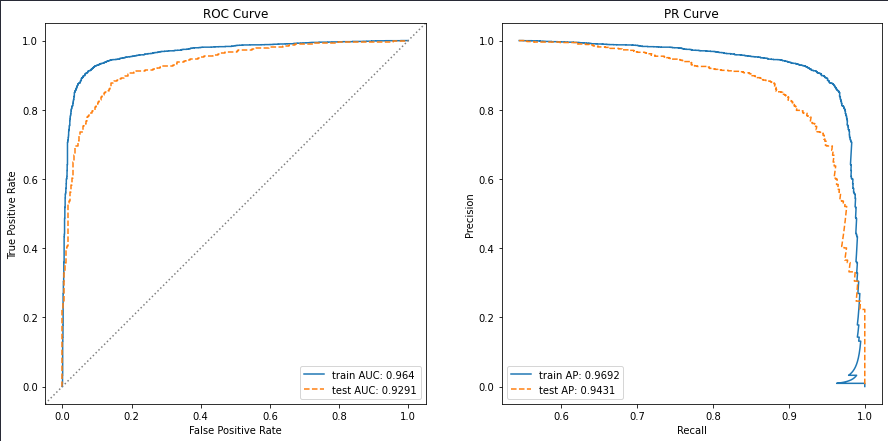 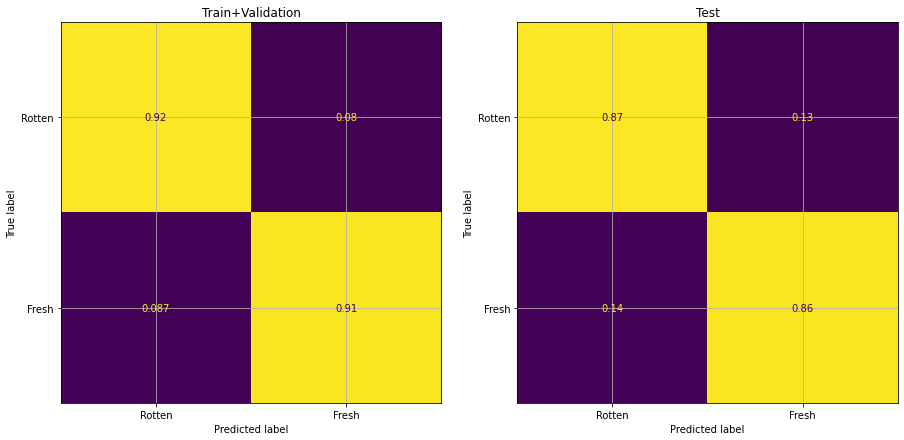 [Speaker Notes: We have a fairly balanced positive and negative labels]
Revisiting critics consensus: Logistic + Ridge Regularization baseline on token counts
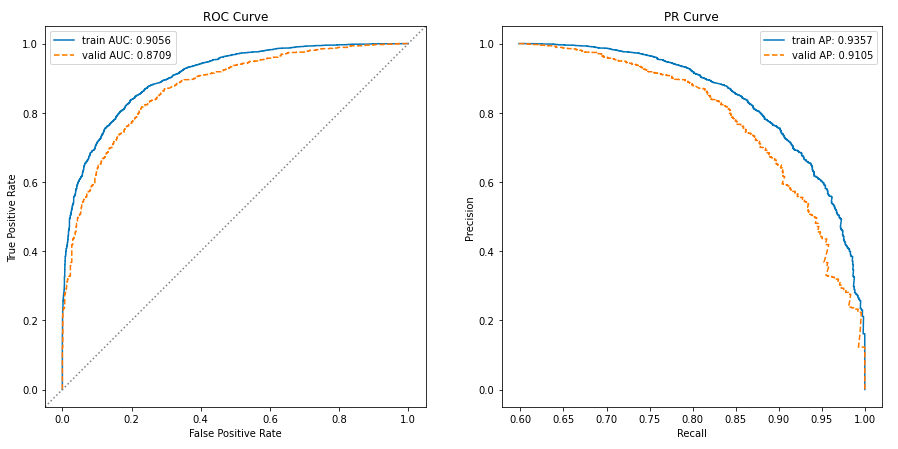 Logistic baseline continued
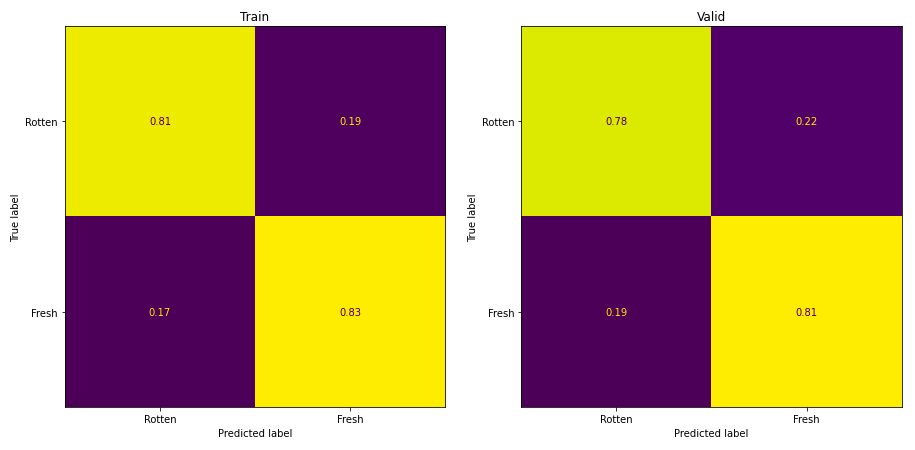 Model Explainability: Logistic Baseline
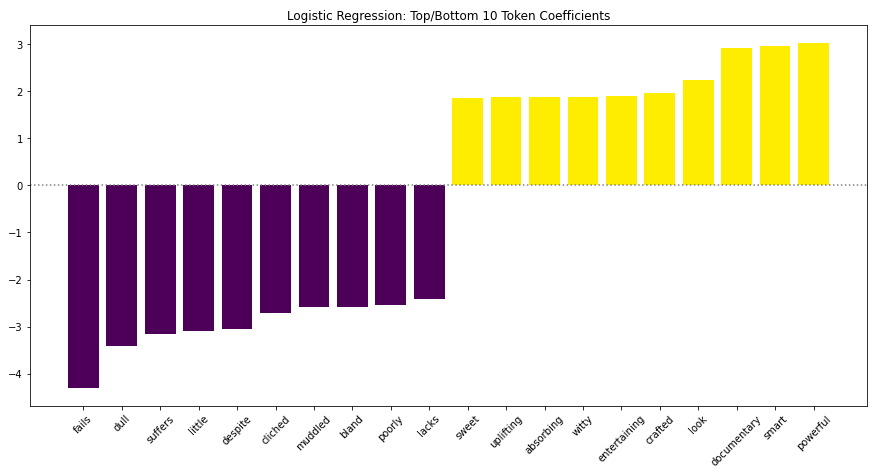 BERT on Critics Consensus: Hypertuning
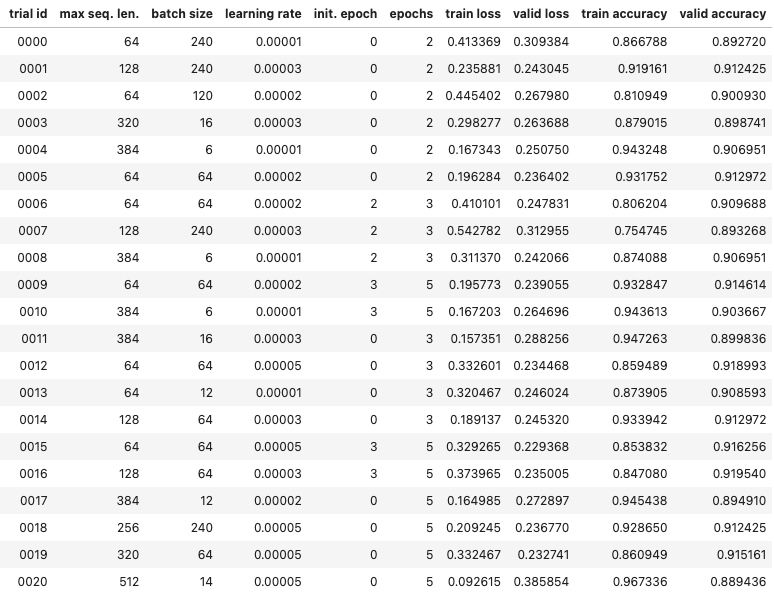 Trials 14/16 selected:
{'learning_rate': 3e-05,
 'max_length': 128,
 'batch_size': 64}
Retrain on hyperparameters over 5 epochs
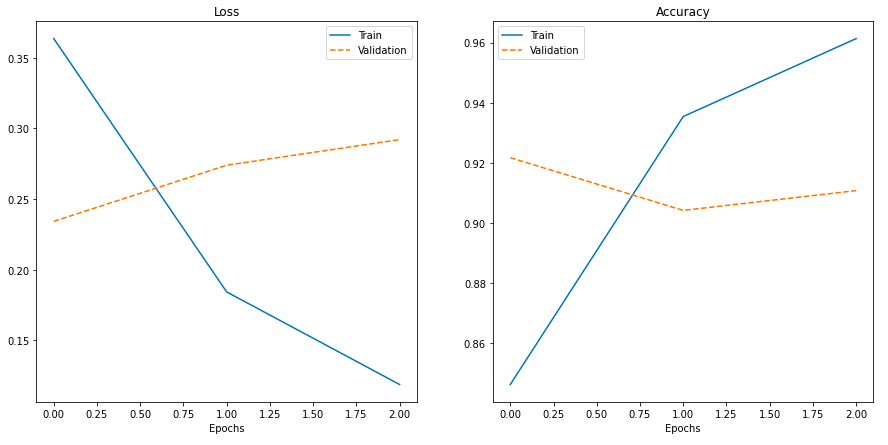 Best perf. After single epoch
Early stop at epoch 3
Hypertuned BERT AUC
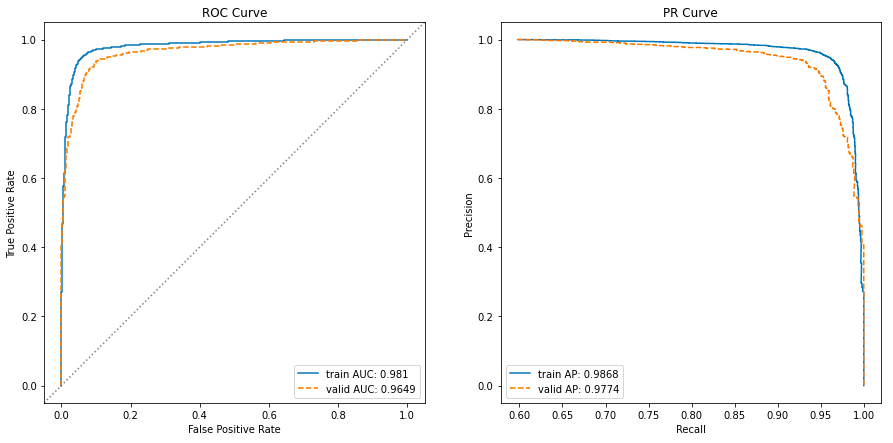 Hypertuned BERT Continued
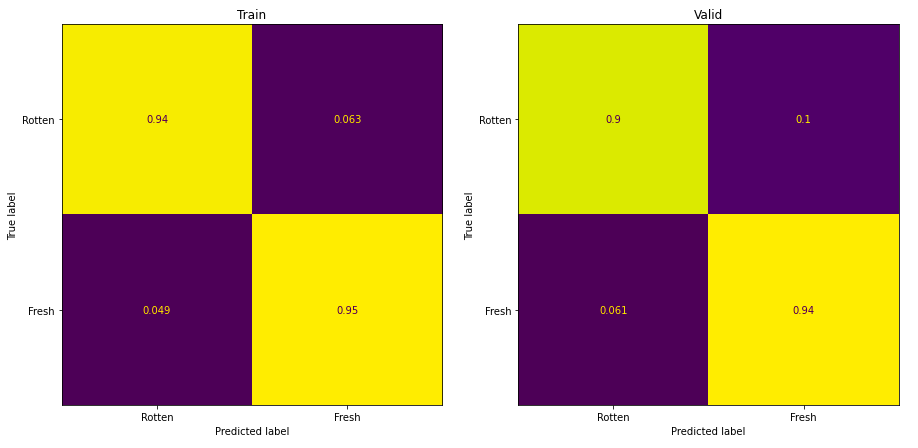 Retrain over One Epoch on Train + Valid
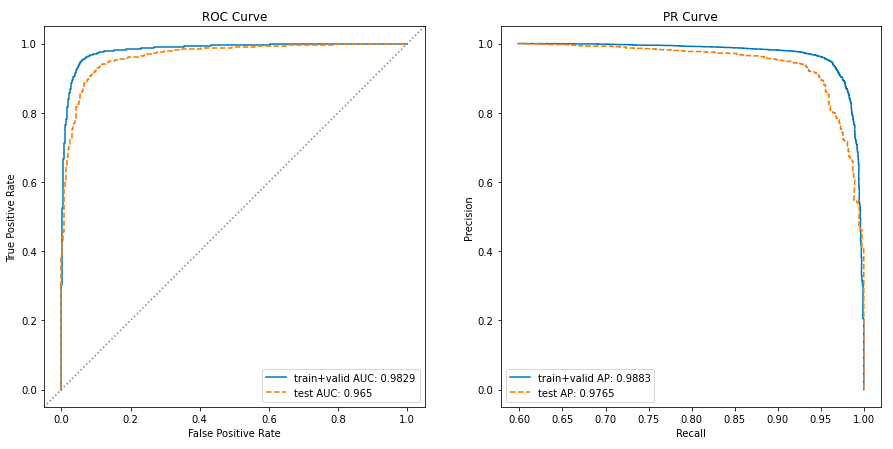 Final BERT Performance Continued
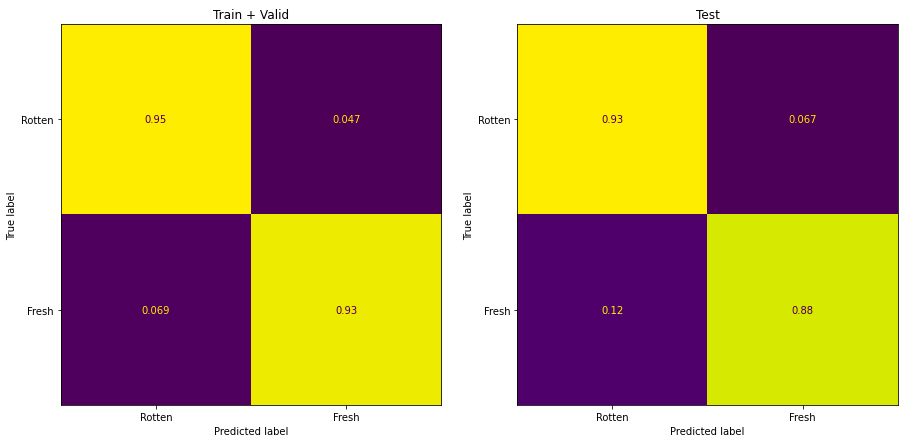 Exploring Association with Continuous Response
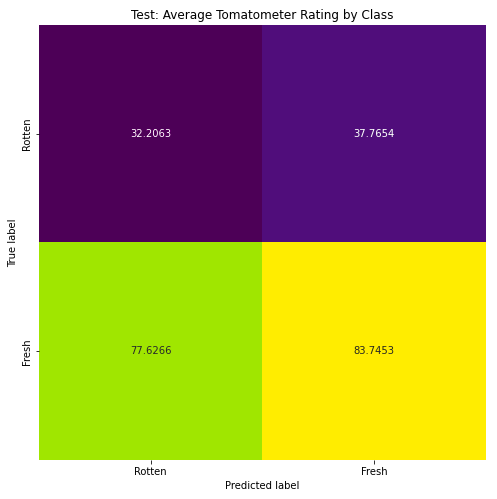 Clear association with higher/lower ratings for incorrect classifications
Comparing Performance
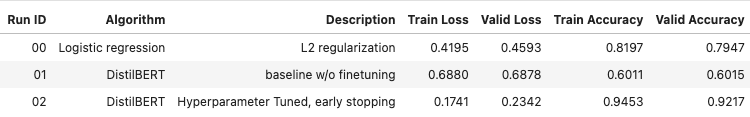 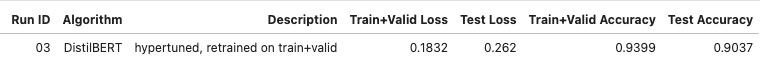 Model Explainability: Final BERT SHAP
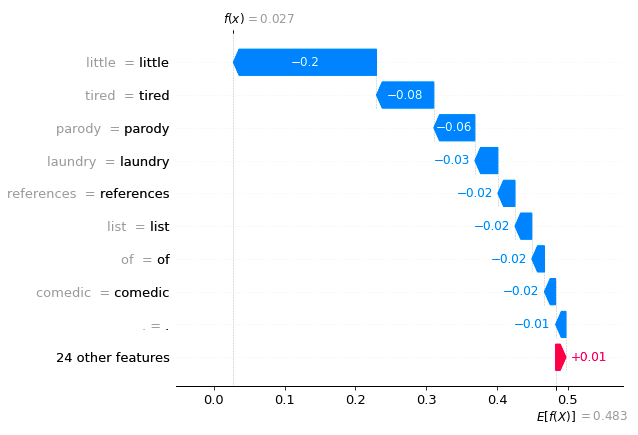 “Loaded Weapon 1 hits all the routine targets with soft squibs, yielding a tired parody that cycles through its laundry list of references with little comedic verve.”
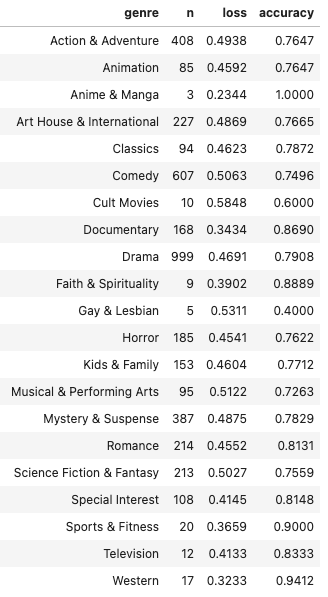 Fairness
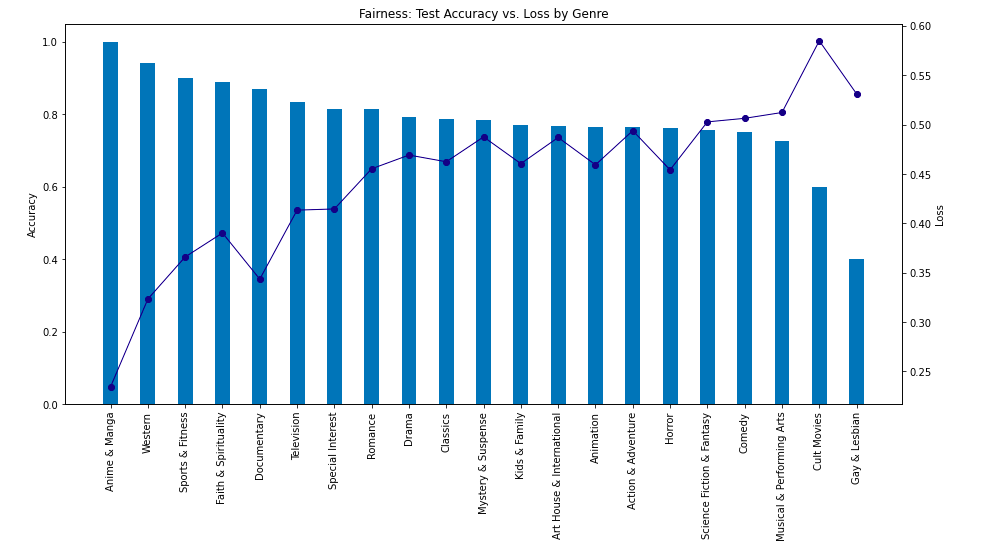 [Speaker Notes: Ryans plot will be used - Create table with count of genres @Ryan]
Conclusions
Key Results: 
Using publicly available data, we can predict whether a movie will be well liked, prior to its release with roughly 90% accuracy
DistilBERT is a powerful model and just using one review can predict how accurate a movie is with a 90% accuracy
Review Level data is more accurate than fixed effect data
Feature engineering improved models slightly 
Our models suffered from a fairness problem, particularly in genres
Moving forward:
How can we collect a corpus of reviews to make movie level predictions more accurate?
How do we communicate to key stakeholders about our movie prediction?
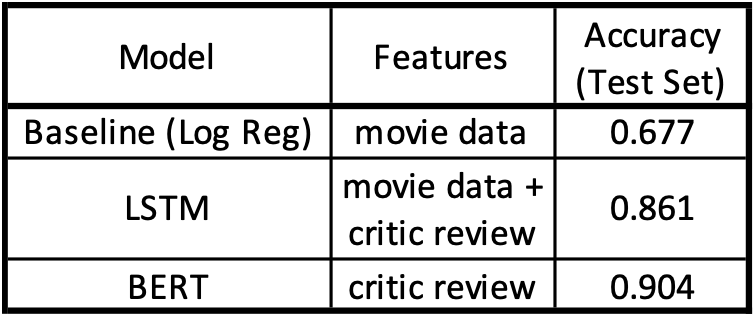 [Speaker Notes: Model performances:]
Contributions/Primary Areas of Focus
Link to Code Repo
https://github.com/trevorjd3141/w207-movie-project
References
https://www.rottentomatoes.com/ 
https://www.kaggle.com/datasets/stefanoleone992/rotten-tomatoes-movies-and-critic-reviews-dataset 
https://en.wikipedia.org/wiki/Scikit-learn
https://towardsdatascience.com/logistic-regression-ca2d070a3eee
https://www.bloomberg.com/news/articles/2022-07-15/netflix-changes-tack-with-marketing-spree-for-200-million-film
https://cloud.google.com/blog/products/ai-machine-learning/how-20th-century-fox-uses-ml-to-predict-a-movie-audience
https://medium.com/ds3ucsd/data-science-in-the-film-industry-part-2-movie-trailers-and-artificial-intelligence-64b3cbd267c1
https://www.researchgate.net/figure/The-baseline-LSTM-based-left-and-BERT-based-right-models-for-the-NER-task-along-with_fig1_346373540
https://towardsdatascience.com/logistic-regression-detailed-overview-46c4da4303bc
https://filmlifestyle.com/best-sites-for-rating-movies/
https://www.ciiblog.in/movie-merchandising-is-a-potential-hit/
https://www.openpr.com/news/1631327/movie-merchandise-market-analysis-strategic-assessment-and-trend-outlook-by-sony-pictures-paramount-pictures-warner-bros-huayi-brothers-enlight-media-lionsgate-films-nbc-universal-nickelodeon-toei-company-alpha-group-the-walt-disney-company-a.html